Provimento, desenvolvimento na carreira, redistribuição e movimentação
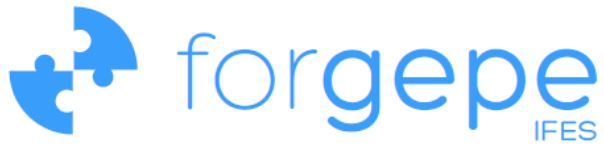 Mirian Dantas dos Santos
EC – 095/2016
EC – 103/2019
PEC 186
PEC 188
Cenário atual
Limite de gastos públicos
Reforma da Previdência
Decreto 9.739/2019
Decreto 9.507/2018
Portaria nº 109/2017
Portaria nº 443/2018
Limite do orçamento de pessoal
Estabelece os serviços que serão preferencialmente objeto de execução indireta
Eficiência organizacional para o aprimoramento da administração pública, concursos e SIORG
Terceirização
Reforma Administrativa
Decreto 
10.185/2019
Decreto 9.725/2019
Decreto 9.262/2018
Portaria nº 193/2018
?????????
Movimentação da força de trabalho
Extinção de cargos e suspensão de concursos
Extinção de FG’s
Extingue cargos efetivos vagos e que vierem a vagar e veda a abertura de concurso público e o provimento de vagas adicionais
FUTURE-SE
MP 922/2020
LOA 2020
Decreto 
9.991/2019
Contratos Temporários
Limite de orçamento de Pessoal
Licenças e afastamentos
Decreto 
9.991/2019
Ofício nº 01/2020 CGGP/SAA/MEC
Portaria nº 1.469/2019
Portaria nº 109/2017
SESU e SETEC divulgarão os limites de provimento de cargos autorizados nos bancos BPEq e QRSTA em 2020
Planejamento
PDP
Substituto para cargos de direção
Orçamento de Pessoal 2020
Suplementação condicionada à aprovação pelo Congresso
PEC 186 aprovada
PEC 186 não aprovada
Cancelamento das despesas com idenficador de uso igual a “9”
Vedação temporária:
De qualquer vantagem, reajuste, progressão e promoção;
 Admissão ou contratação de pessoal, a qualquer título, ressalvadas as reposições de vacâncias;
 Concurso público, exceto para reposição de vacâncias.
Redução em 25% das despesas com cargos de comissão.

Redução de 25% da jornada de trabalho com redução proporcional de salário.

Vedação de pagamentos com efeitos retroativos.

Efeitos podem retroagir a 01 ano da promulgação.
Orçamento Pessoal Executado 2019
Orçamento Pessoal Aprovado 2020
>
Diferença
Força de trabalho das IFEs (BPEq e QRSTA)
NOVAS TECNOLOGIAS
CONTRATO TEMPORÁRIO
ORÇAMENTO
MUDANÇA NAS FORMAS DE TRABALHO
TERCEIRIZAÇÃO
?	?	?	?	?	?	?	?	?	?	?	   ?
Como manter as universidades funcionando com qualidade diante de um quadro de pessoal em redução?
COMO MANTER AS UNIVERSIDADES FUNCIONANDO COM QUALIDADE DIANTE DE UM QUADRO DE PESSOAL EM REDUÇÃO?
Realizar os provimentos autorizados pelo MEC
Risco: Não suplementação ou suplementação insuficiente 
Consequências: Descumprimento da regra de ouro por parte dos gestores

Não realizar os provimentos autorizados pelo MEC
Risco: Aprovação da PEC 186 (Suspensão de nomeação por 2 anos)
Consequências: não reposição da força de trabalho

Realizar provimentos por meio de Redistribuição
Risco: orçamento insuficiente 
Consequências: não reposição da força de trabalho

Repor as vacâncias que não geram despesa
COMO MANTER AS UNIVERSIDADES FUNCIONANDO COM QUALIDADE DIANTE DE UM QUADRO DE PESSOAL EM REDUÇÃO?
Fortalecimento da gestão acadêmica e administrativa

Balanceamento da força de trabalho atual, alinhando com as competências institucionais e individuais

Fortalecimento da força de trabalho – qualificação e capacitação
COMO MANTER AS UNIVERSIDADES FUNCIONANDO COM QUALIDADE DIANTE DE UM QUADRO DE PESSOAL EM REDUÇÃO?
Movimentação de Pessoal
Risco: Movimentação via Portaria nº 193/2018 sem embasamento
Consequências: transferência de problemas / desequilíbrio na força de trabalho
Qual o modelo adequado de movimentação de pessoal entre as IFES, que contribua para o fortalecimento da gestão de pessoas?
O papel do  FORGEPE nesse processoRegimento Interno do FORGEPE
Art. 2º – O FORGEPE tem como objetivos principais:
(...)
III. Estudar e propor soluções para os problemas relacionados à área de gestão de pessoas das IFES;

IV. Promover o intercâmbio, entre as IFES, de temas de interesse do Fórum, bem como promover a troca de experiências entre seus integrantes; 

V. Articular ações conjuntas com os demais fóruns vinculados à ANDIFES e com órgãos governamentais e outros segmentos da sociedade civil;

VI. Consolidar e divulgar documentos junto às IFES.
?	?	?	?	?	?	?	?	?	?	?	   ?
Então, como manter as universidades funcionando com qualidade diante de um quadro de pessoal em redução?
Encaminhamento
Preenchimento dos indicadores sobre o perfil da força de trabalho das IFES:
Perfil da força de trabalho das IFES